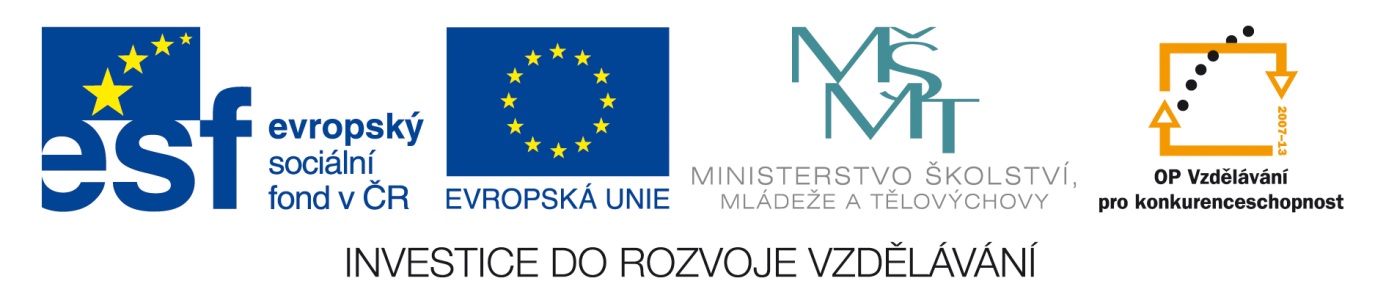 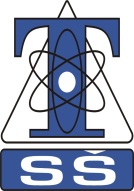 Kontrolní panel a vytvoření nového projektu
Bc. Tomáš Milerski
Střední škola, Havířov-Šumbark, Sýkorova 1/613, příspěvková organizace
Tento výukový materiál byl zpracován v rámci akce EU peníze středním školám - OP VK 1.5. 
Výuková sada – Návrhové systémy plošných spojů, DUM č. 02
Kontrolní panel (Control Panel)
objevuje se vždy po spuštění návrhového systému;
při práci musí být neustále spuštěn;
umožňuje načíst a uložit projekty, nastavit určité parametry programu, generovat výstupní data pro výrobu, zajišťuje hlídání konzistence mezi schématem a deskou, přenášení změn ze schématu do desky, otevírání a prohlížení knihoven aj.;
v tomto prostředí projekty, můžeme doplňovat o popisky, přejmenovávat, kopírovat, označujeme zde aktivní projekty, nastavujeme základní vlastnosti prostředí a můžeme přecházet do jednotlivých částí návrhového systému.
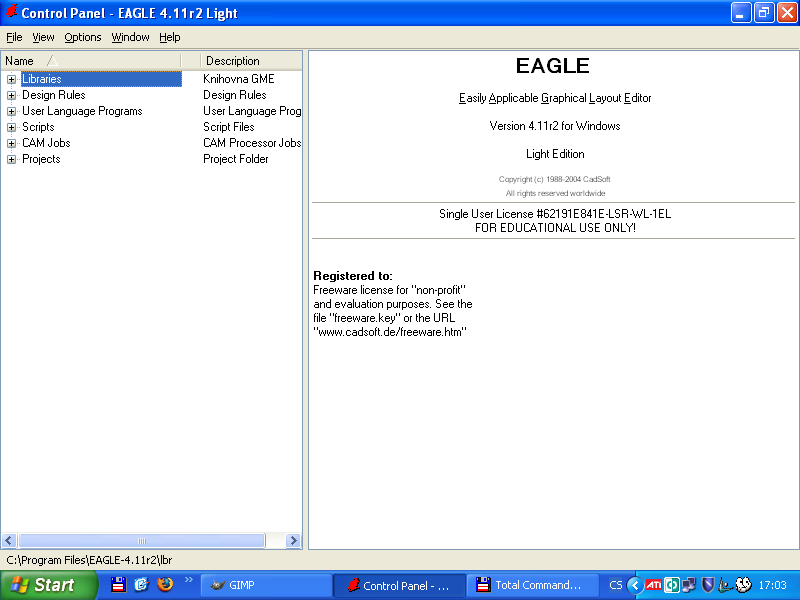 Obr. 07 – Vzhled kontrolního panelu
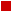 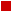 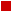 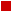 Aktivace a deaktivace knihoven
před založením projektu si aktivujeme (vybereme) pouze knihovny, které budeme používat;  
v průběhu práce v editoru se lze zde kdykoliv vrátit a aktivovat nebo deaktivovat libovolnou knihovnu.
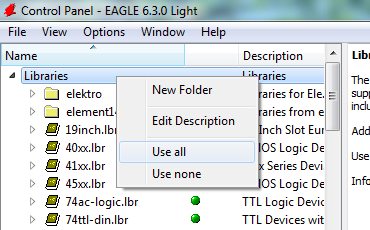 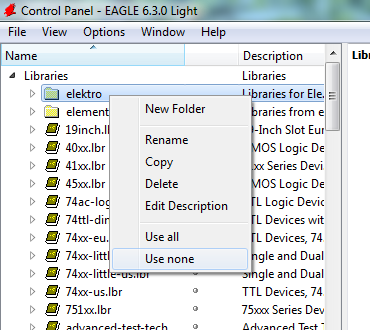 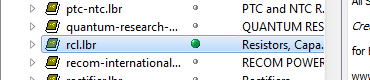 Obr. 08 – Aktivace a deaktivace knihoven
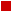 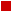 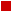 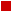 Vytvoření nového projektu
po spuštění programu Eagle se zobrazí okno kontrolního panelu;
založení projektu spočívá ve vytvoření složky, do které se budou ukládat jednotlivé soubory.


File  New  Project  název projektu (např. napajeci_zdroj)
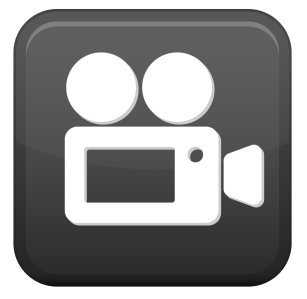 Video 03 – Nový projekt
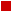 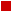 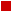 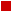 Opakování
Jakým způsobem provedeme AKTIVACI nebo DEAKTIVACI knihoven?
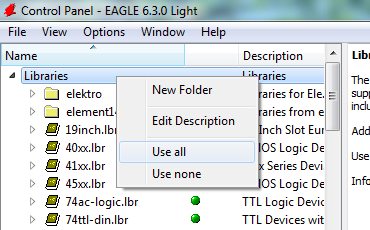 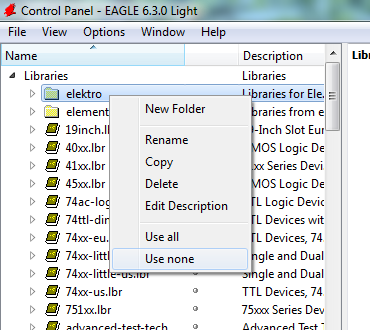 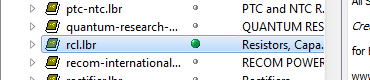 Obr. 08 – Aktivace a deaktivace knihoven
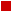 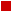 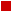 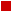 Opakování
Jakým způsobem provedeme AKTIVACI nebo DEAKTIVACI knihoven?
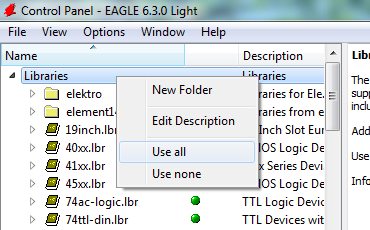 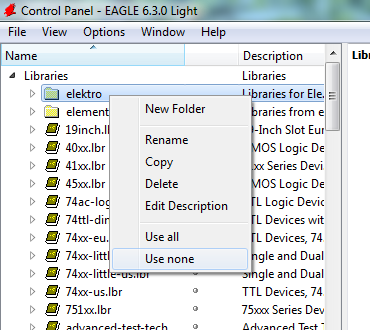 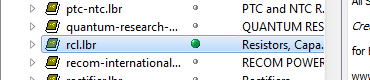 Obr. 08 – Aktivace a deaktivace knihoven
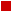 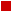 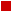 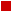 Použitá literatura
JURÁNEK, Antonín, HRABOVSKÝ, Miroslav. EAGLE pro začátečníky: uživatelská a referenční příručka. 2. vyd. Praha : BEN, 2007. 192s. ISBN 80-7300-213-2.

PLÍVA, Zdeněk. EAGLE prakticky: řešení problému při běžné práci. 1. vyd. BEN - technická literatura : Praha, 2007. 184 s. ISBN 978-80-7300-227-5.

CadSoft Online: Home of the EAGLE Layout Editor [online]. 2007 [cit. 2012-10-26]. Dostupný z: http://www.cadsoft.de.

Eagle Online: České stránky editoru plošných spojů EAGLE [online]. 2003 [cit. 2012-10-26]. Dostupný z: http://www.eagle.cz.
Děkuji za pozornost
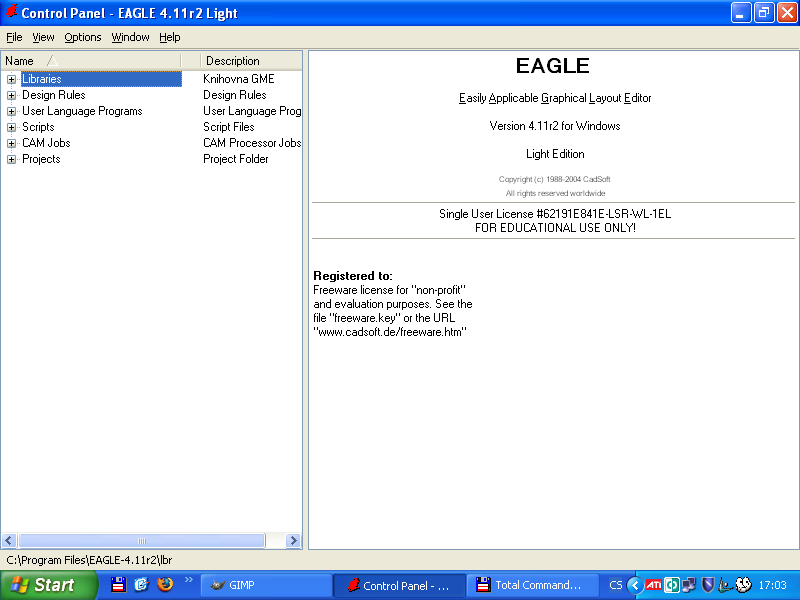 Obr. 07 – Vzhled kontrolního panelu
[Speaker Notes: Obr. 01 - Vzhled kontrolního panelu]
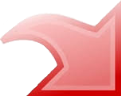 Video 03 – Nový projekt
[Speaker Notes: Obr. 01 - Vzhled kontrolního panelu]